CELEBRATING
32 YEARS OF ADA
Global Disability Caucus

Panel Discussion of Severe Mental Illness 
Healthcare Needs & Reform

Guest Speakers:

Leslie Carpenter
Susan Inman
Dr. Randall White
JULY 26, 2022
[Speaker Notes: democratsabroad.org/dc_signup]
ADDITIONAL RESOURCES
Schizophrenia introduction: https://www.youtube.com/watch? app=desktop&v=9DHKoBUZtq0&fbclid=IwAR2xlGt1NQzBGqmuovLNjt3V4EaKrJRgDpQ03Mqu32gSwZupuj2X7VYevtE

Anosognosia introduction: https://www.treatmentadvocacycenter.org/key-issues/anosognosia 

Sabah Muhammad's talk at NATCON: https://youtu.be/T8bTsFHHgBg

Read "Difficult: Mothering Challenging Adult Children Through Conflict and Change," by Judith Smith https://www.difficultmothering.com/

(Appendix A) lists resources for Mothers and Adult Children:
AAA - Area Agency on Aging: https://eldercare.acl.gov/Public/Index.aspx
SAMHSA's National Helpline: 1-800-662-HELP (4357)
FindHelp: https://findhelp.org
NAMI: https://www.nami.org/Your-Journey/Individuals-with-Mental-Illness/Finding-a-Mental-Health-Professional
988 Hotline
[Speaker Notes: https://www.youtube.com/watch?

https://www.treatmentadvocacycenter.org/key-issues/anosognosia 

https://youtu.be/T8bTsFHHgBg

https://www.difficultmothering.com/

https://eldercare.acl.gov/Public/Index.aspx

SAMHSA's National Helpline: 1-800-662-HELP (4357)

https://findhelp.org

NAMI: https://www.nami.org/Your-Journey/Individuals-with-Mental-Illness/Finding-a-Mental-Health-Professional

988 Hotline]
[Speaker Notes: votefromabroad.org]
[Speaker Notes: Email: disabilitycaucus@democratsabroad.org

Facebook:
@DemocratsAbroadDisabilityCaucus

Instagram:
@dadisabilitycaucus

Twitter:
@DemsAbroadGDC]
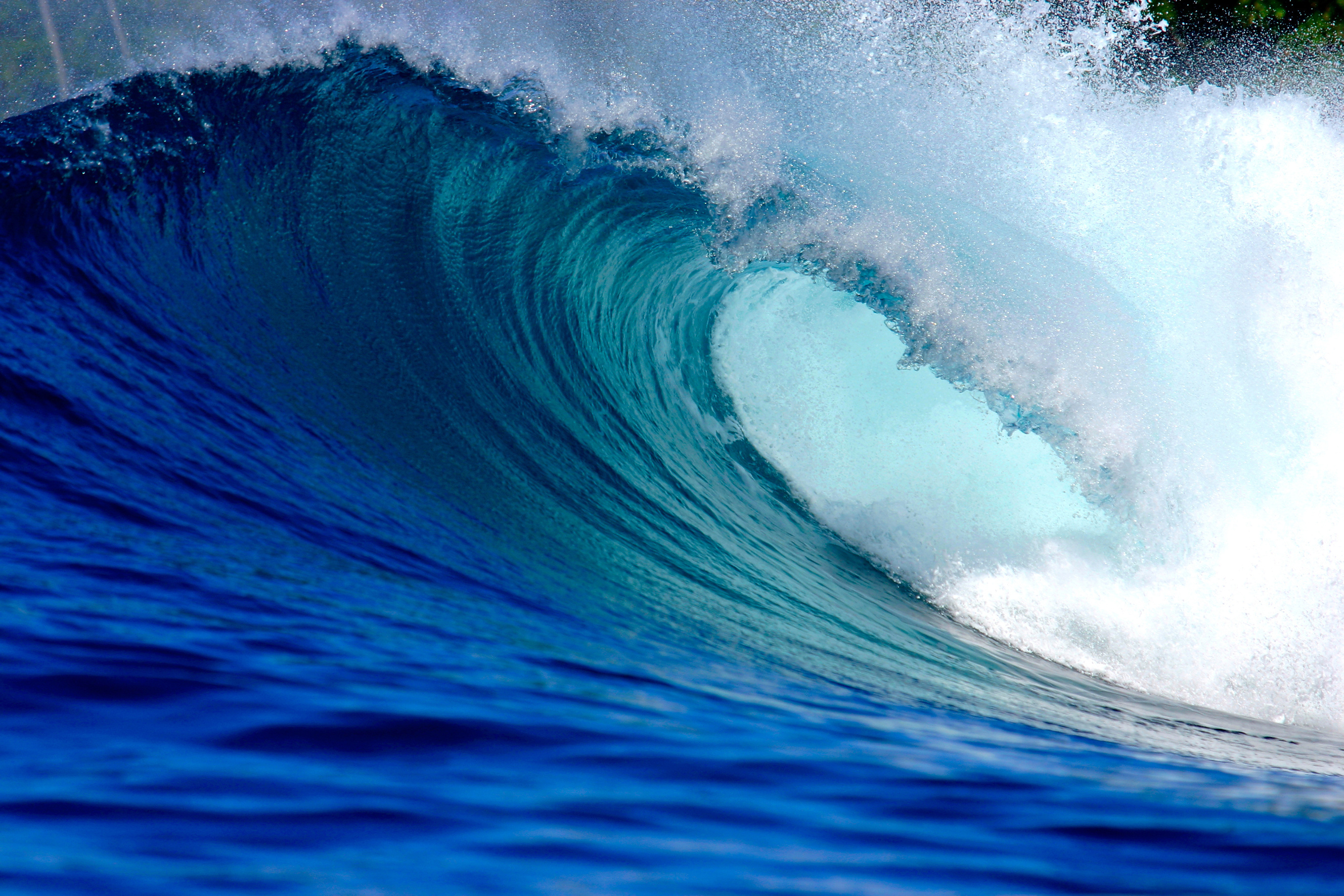 DONATE
[Speaker Notes: https://www.democratsabroad.org/dc-donations]
[Speaker Notes: democratsabroad.org/dc_signup]